Занятие 9
Что такое масса?
Задачи:
выявить свойство предметов – массу;
познакомить с прибором для измерения массы – чашечными весами;
научить способам их использования.
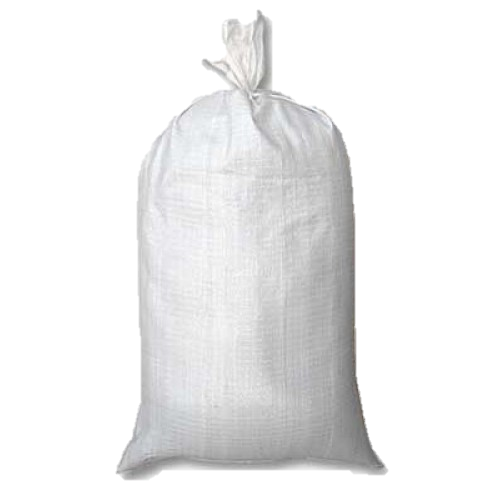 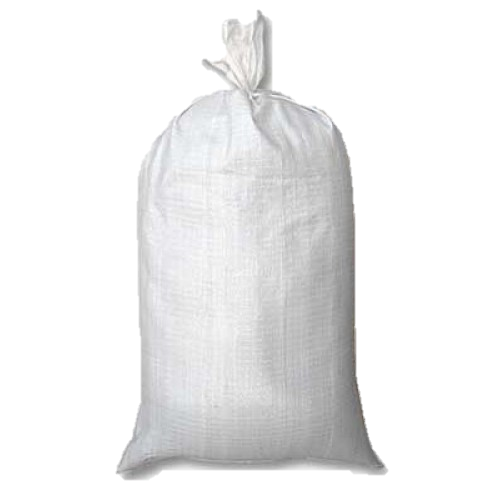 ?
Где крупа, а где вата?
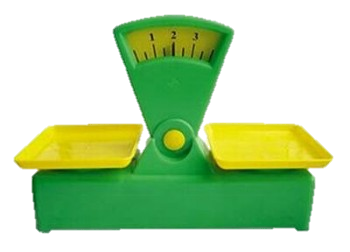 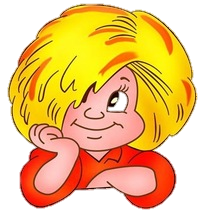 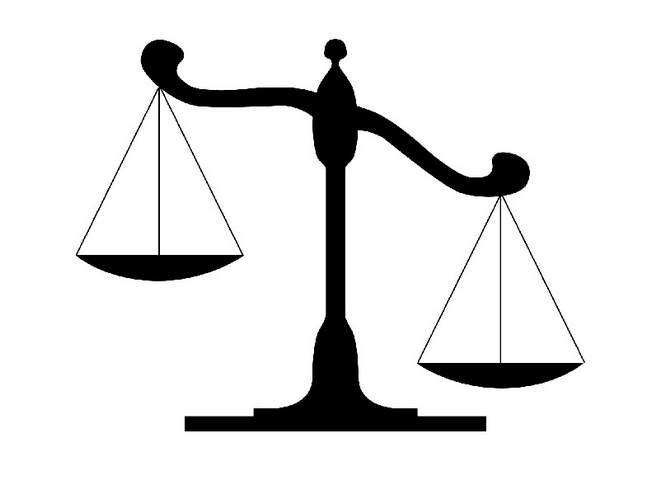 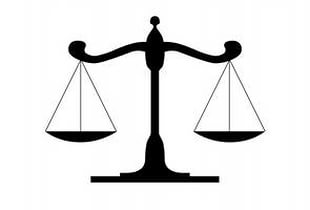 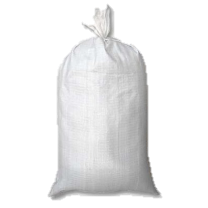 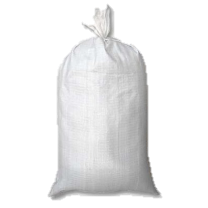 Давайте взвесим!
?
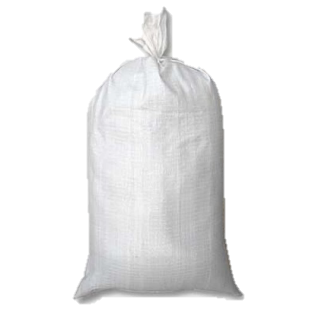 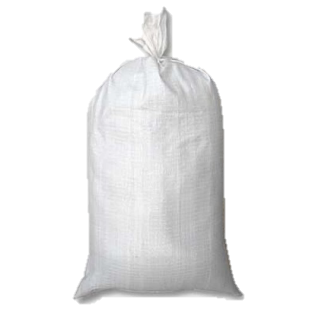 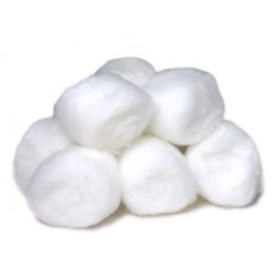 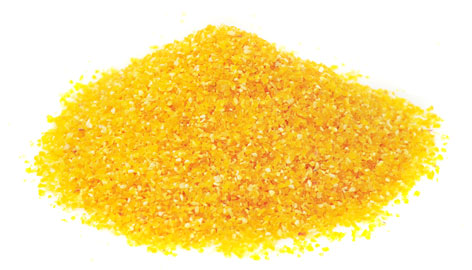 <
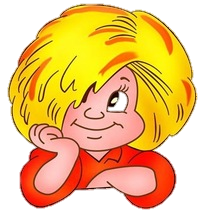 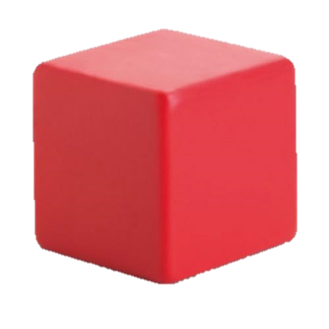 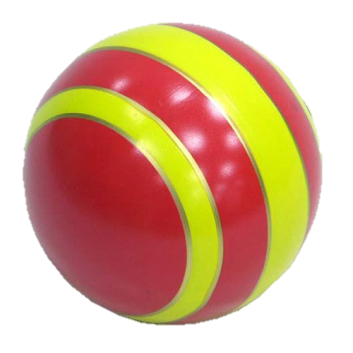 ?
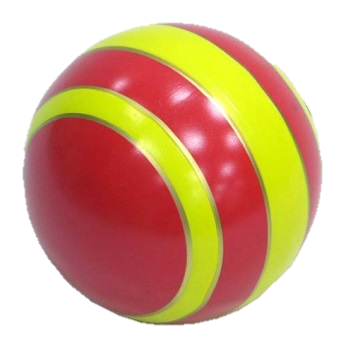 =
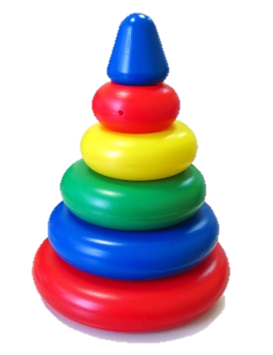 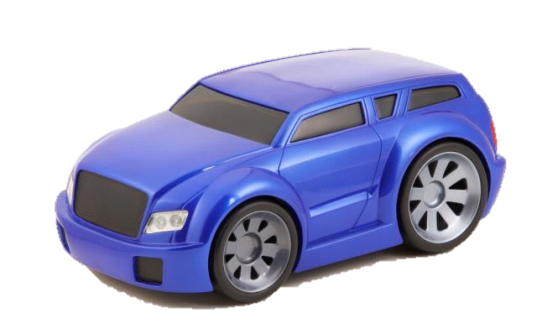 ?
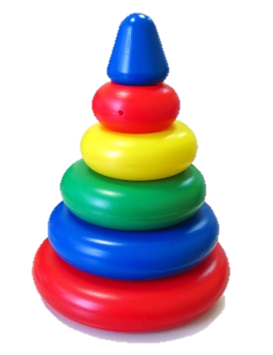 =